Insert title here
Presented by:
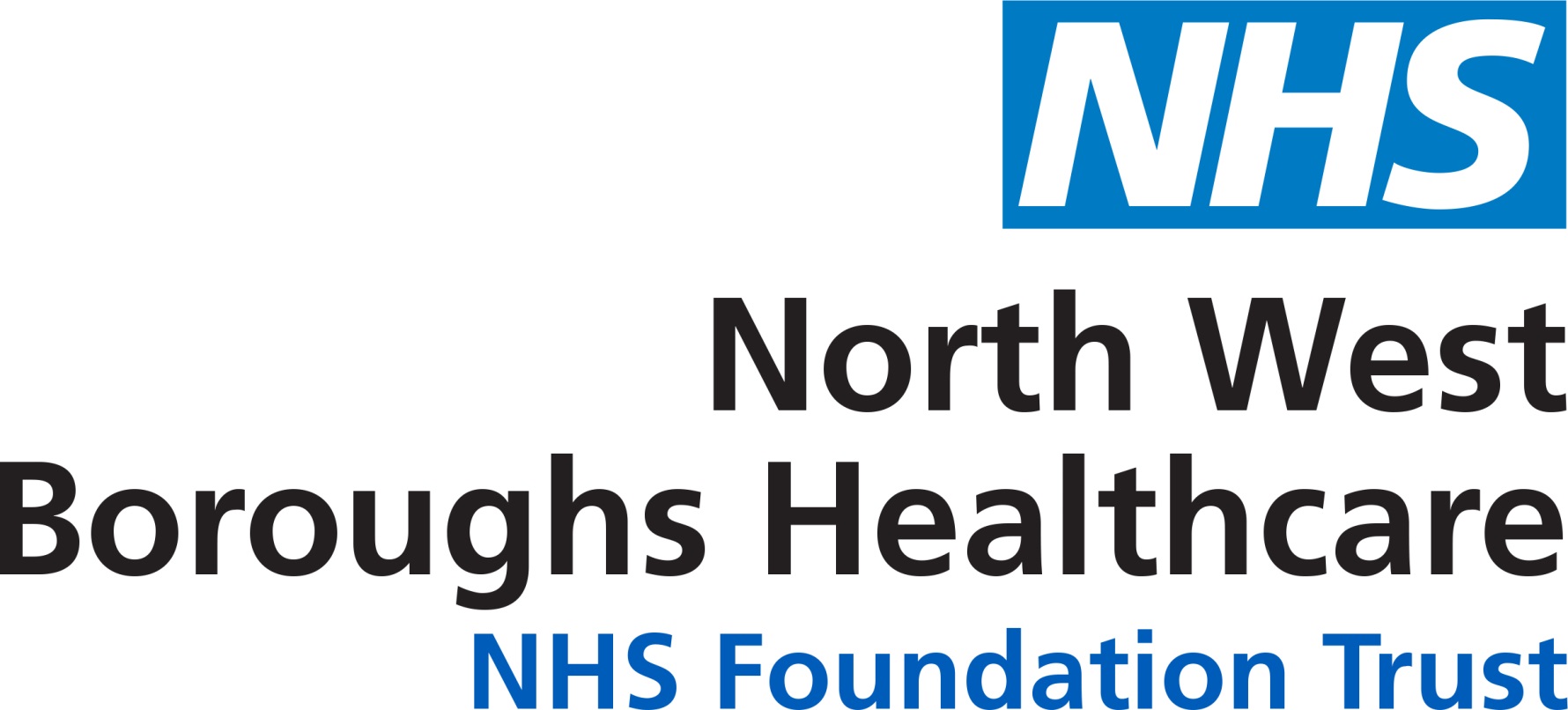 Introduction
Results
Your text goes here
Insert text here.
Conclusion
Your text goes here
Objectives
Insert your own text here. You can change your font size to fit your own data.
Methods
Insert your text here
References
Your references go here
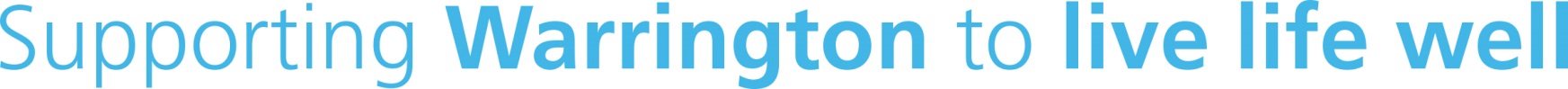